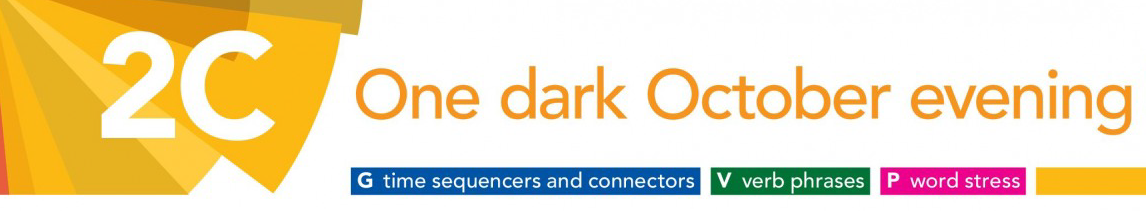 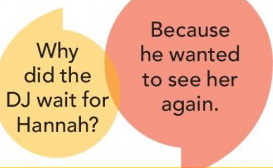 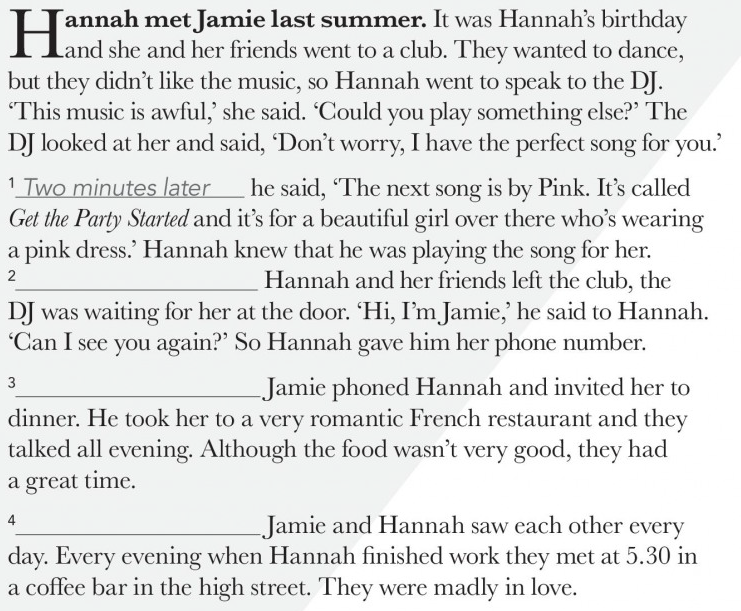 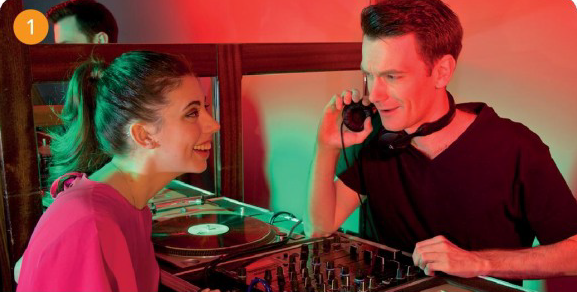 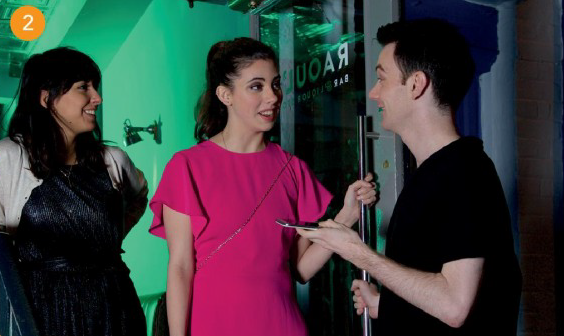 When
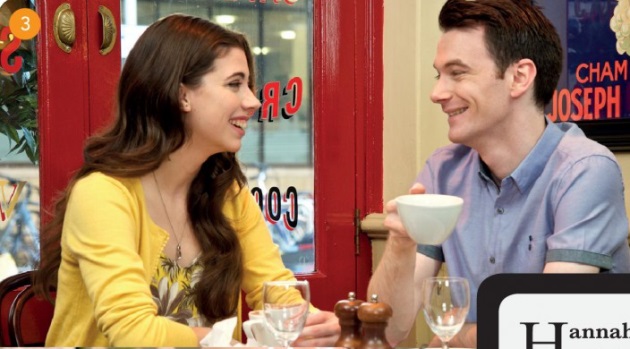 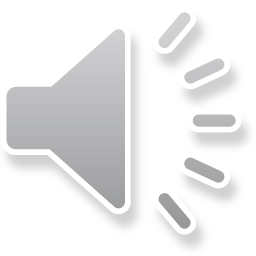 The next day,
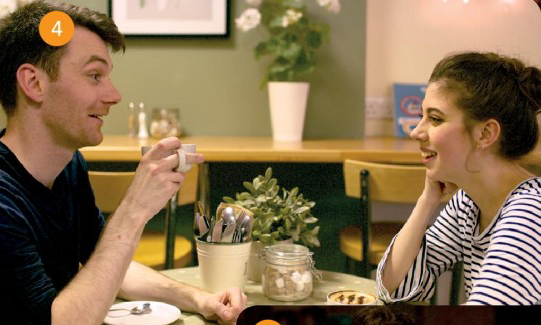 After that
One afternoon in October
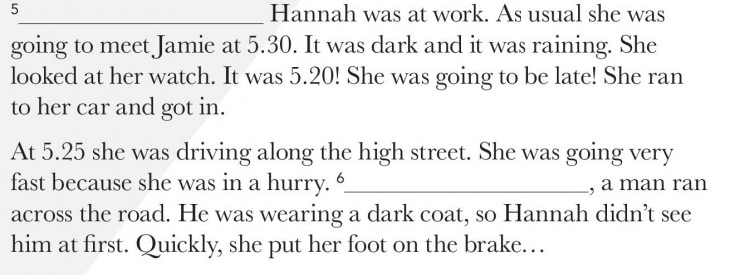 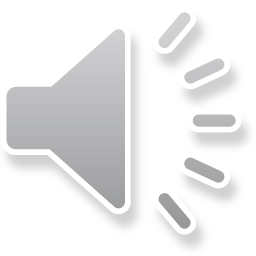 2.00
Suddenly
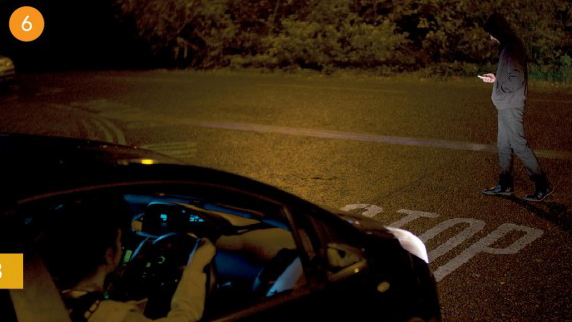 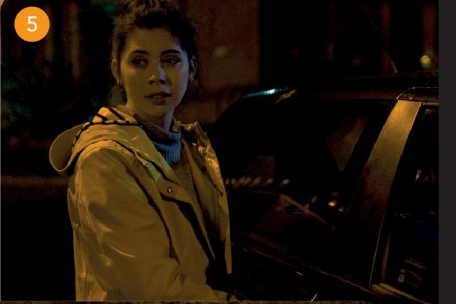 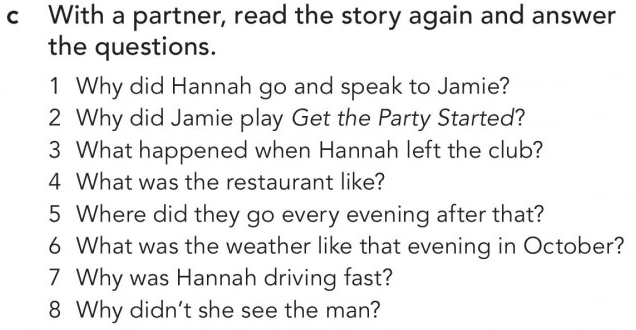 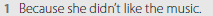 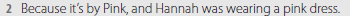 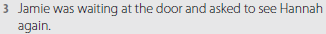 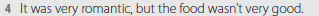 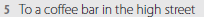 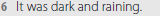 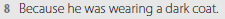 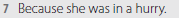 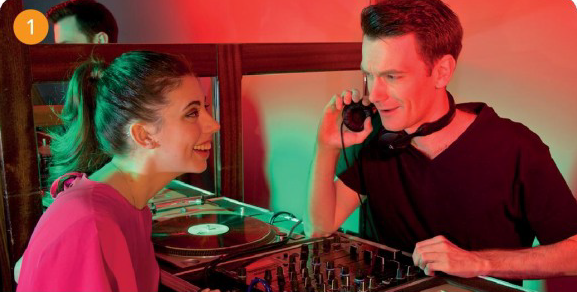 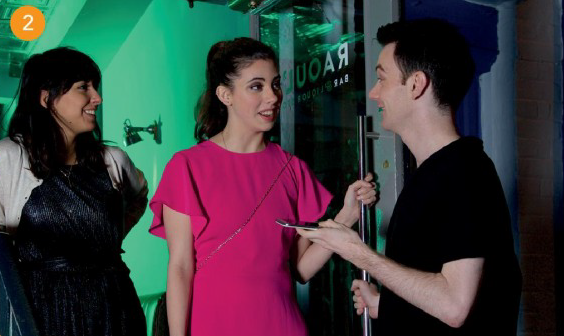 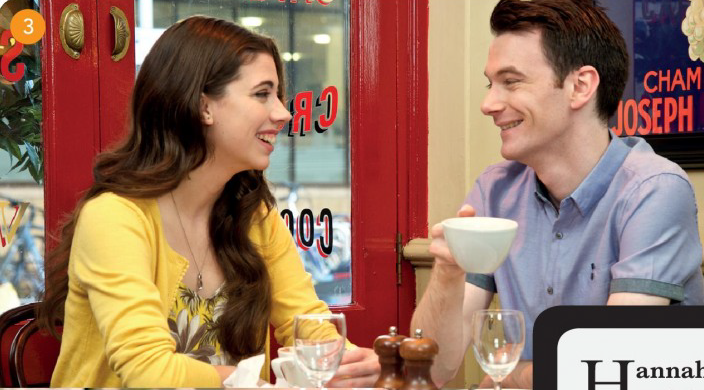 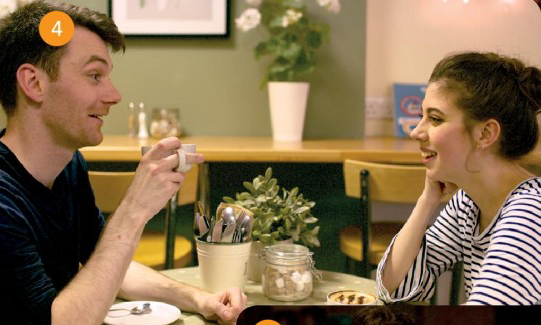 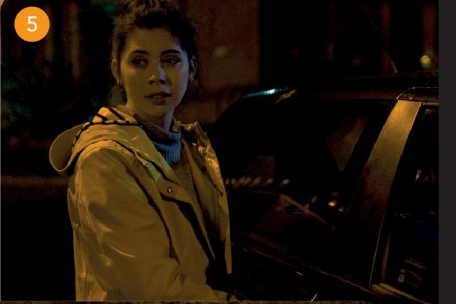 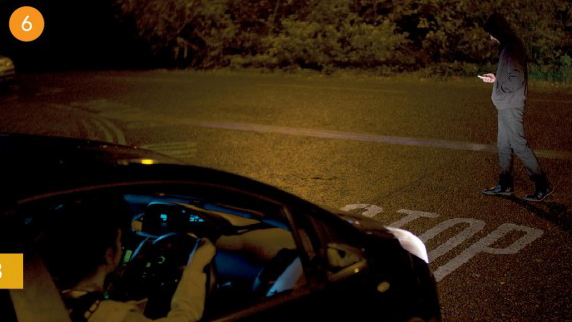 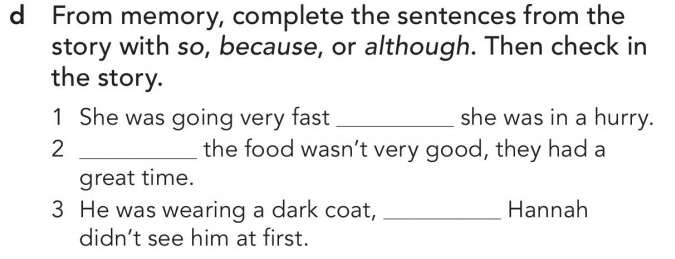 because
Although
so
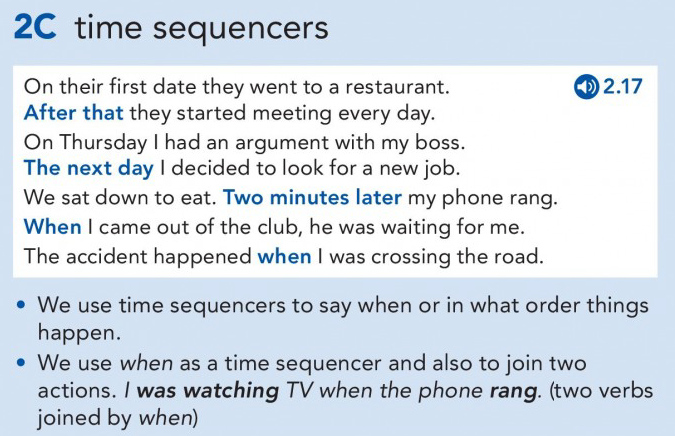 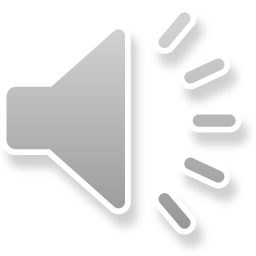 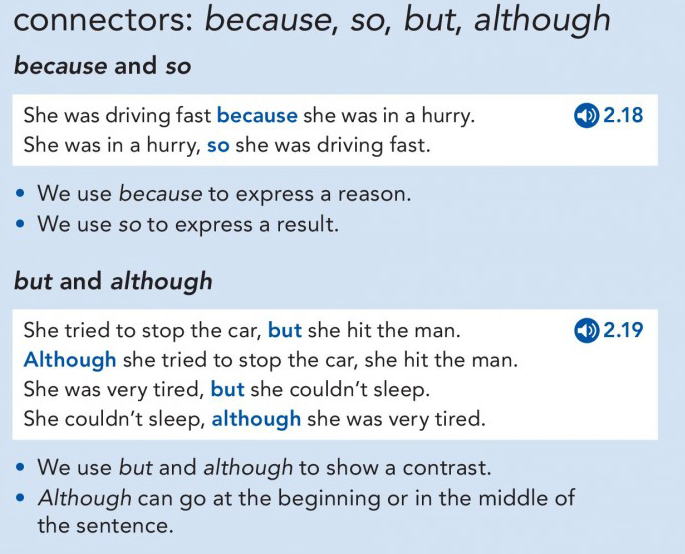 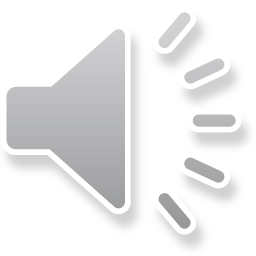 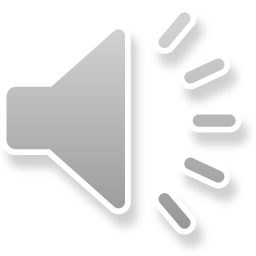 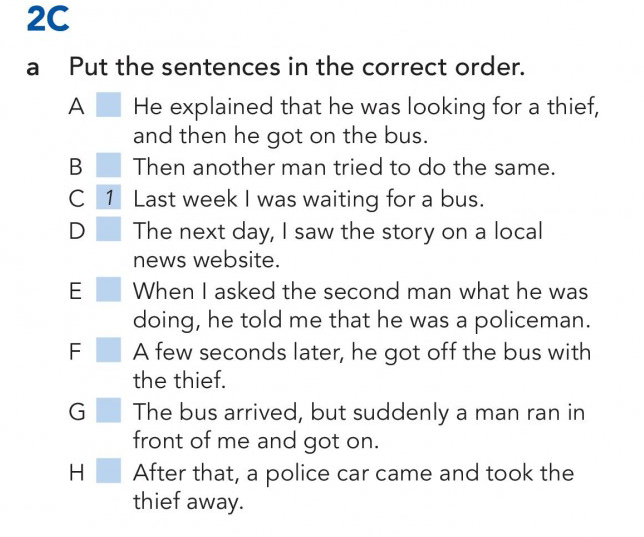 5
3
8
4
6
2
7
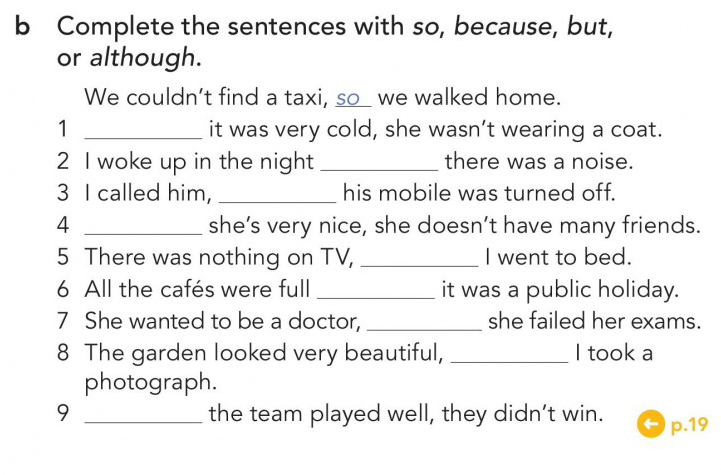 Although
because
but
Although
so
because
but
so
Although
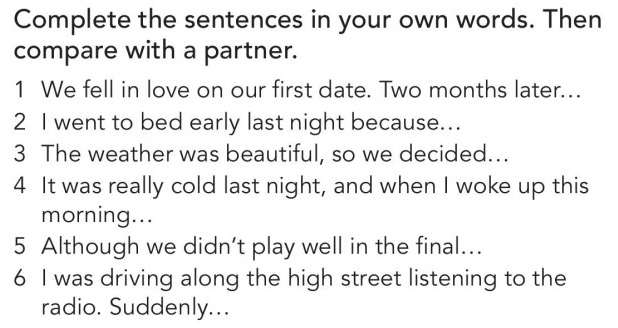 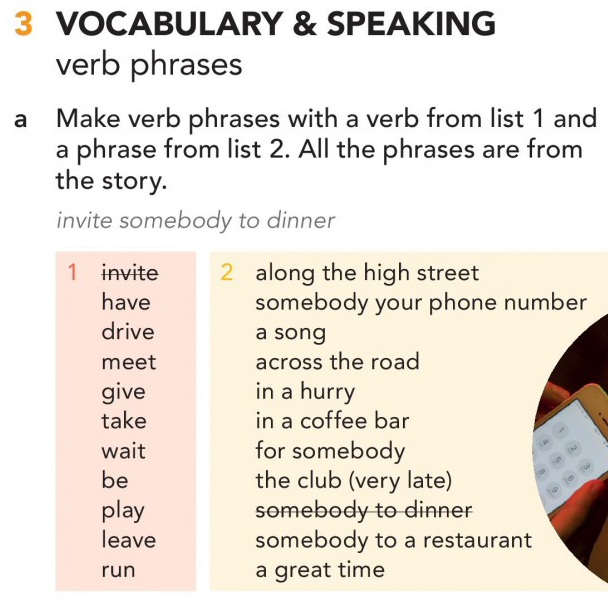 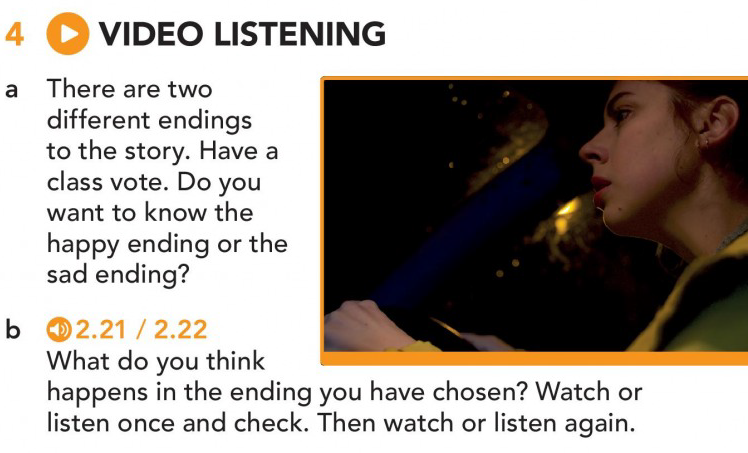 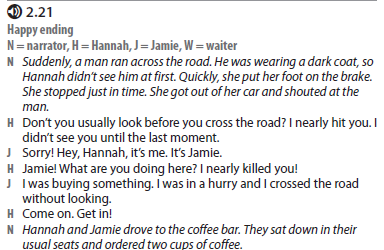 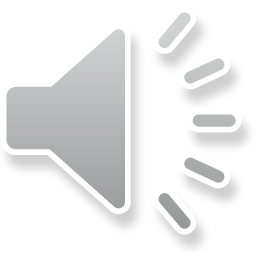 HAPPY ENDING
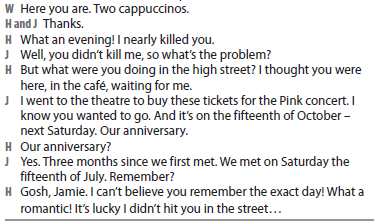 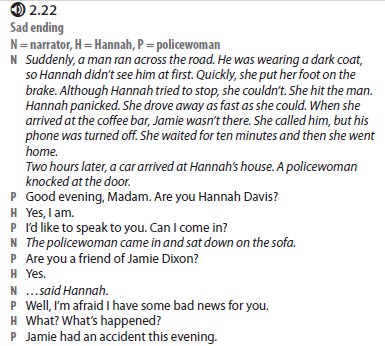 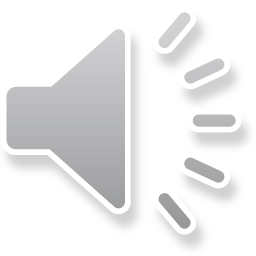 SAD ENDING
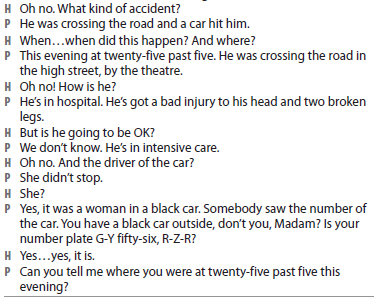 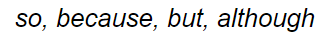 https://elt.oup.com/student/englishfile/preint3/grammar/file02/grammar02_c01?cc=ar&selLanguage=en


https://elt.oup.com/student/englishfile/preint3/grammar/file02/grammar02_c02?cc=ar&selLanguage=en